التَّسَوُّق (2)Shopping (2)
Dr. Ehab Atta
1
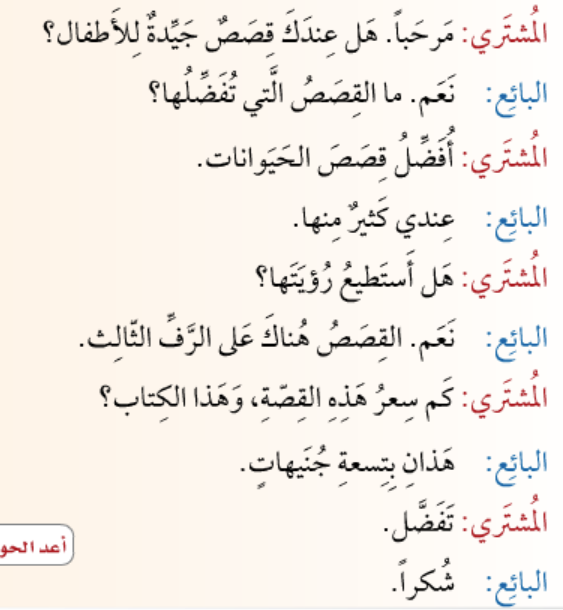 2
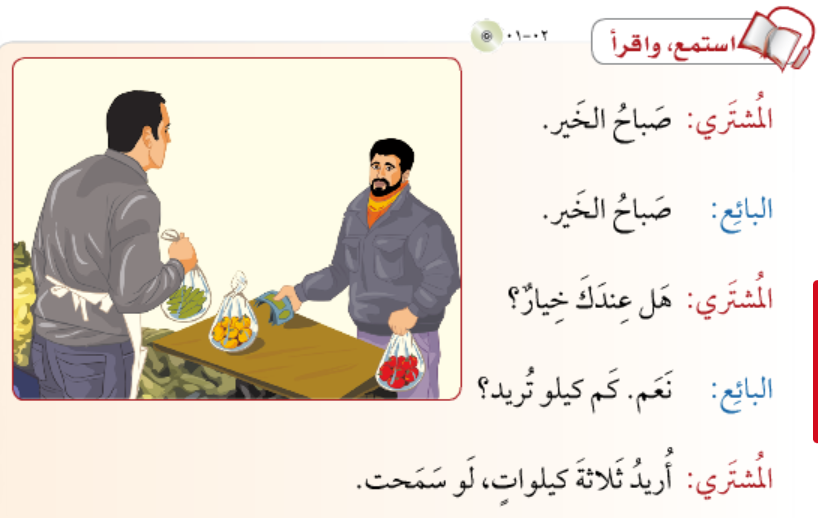 3
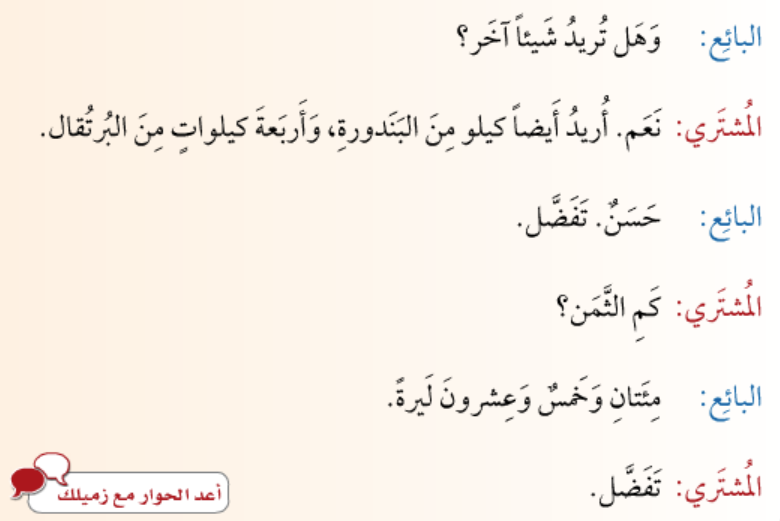 4
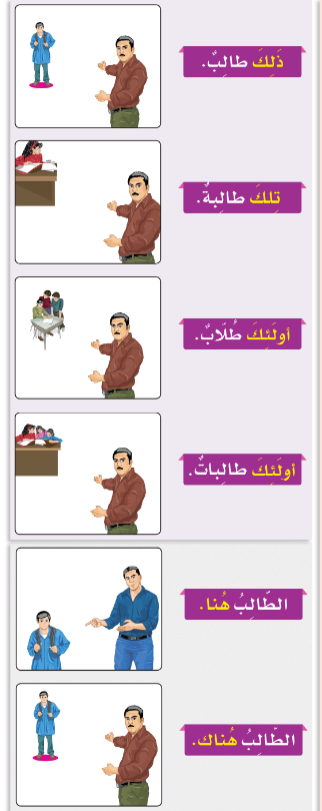 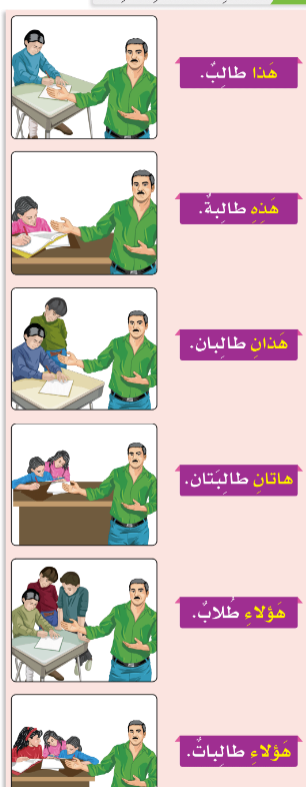 5
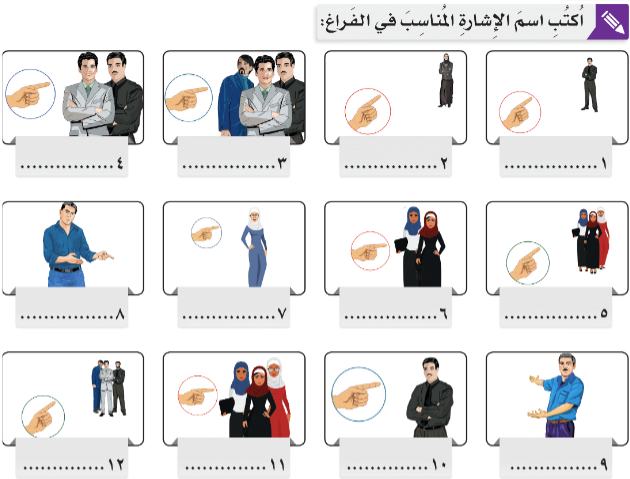 6
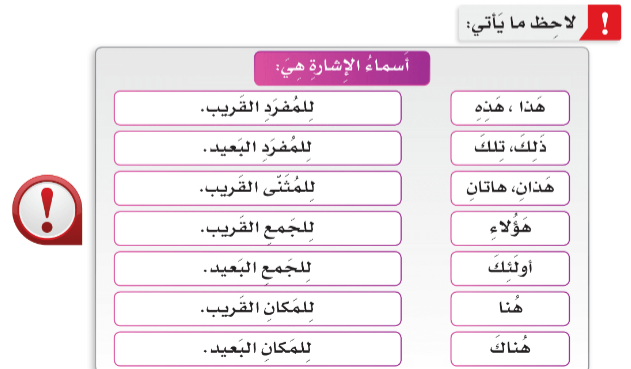 7
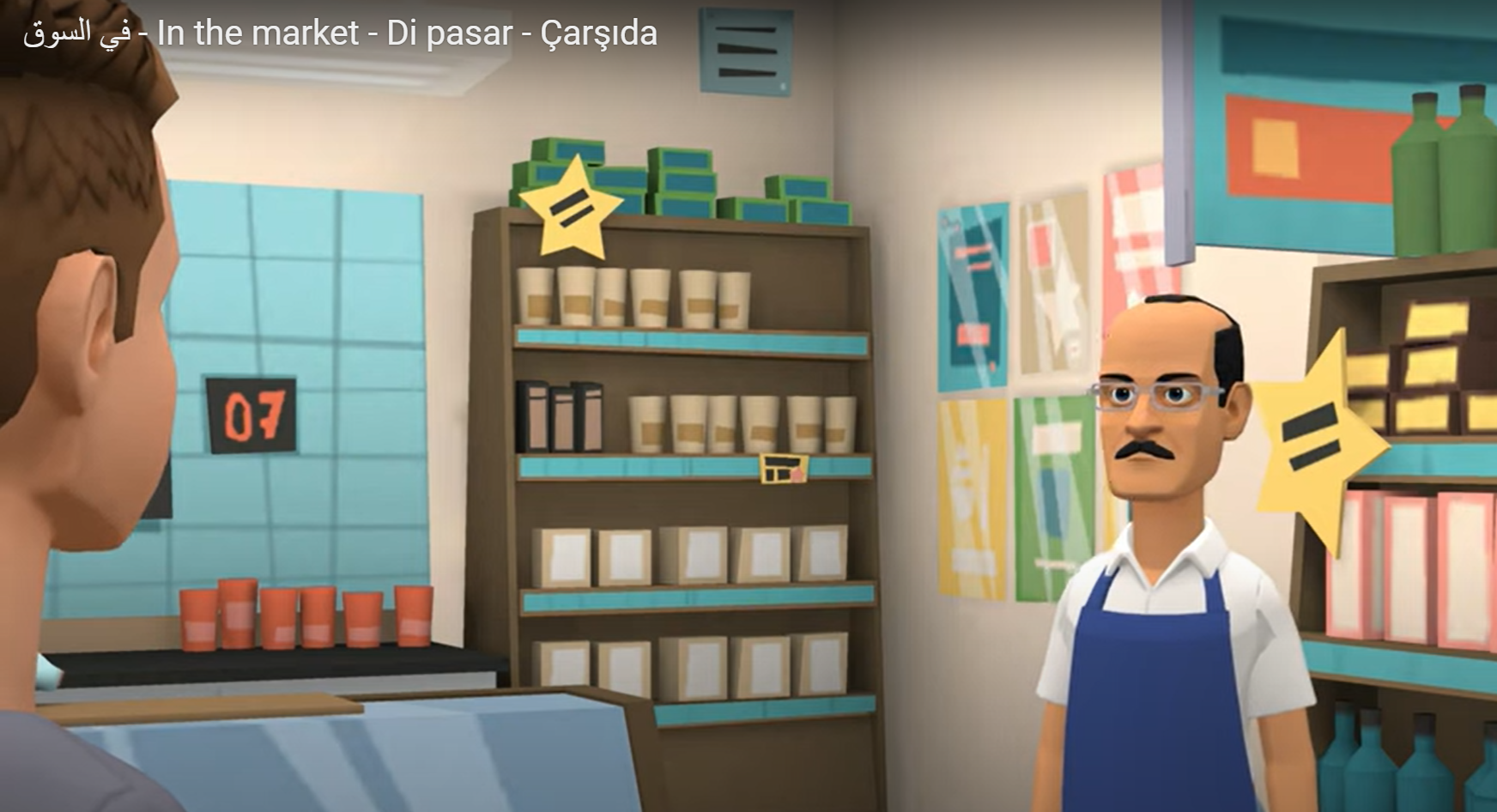 https://youtu.be/DTYqAYNc8cA?si=cVH1XoHs9k_l7xyl
8
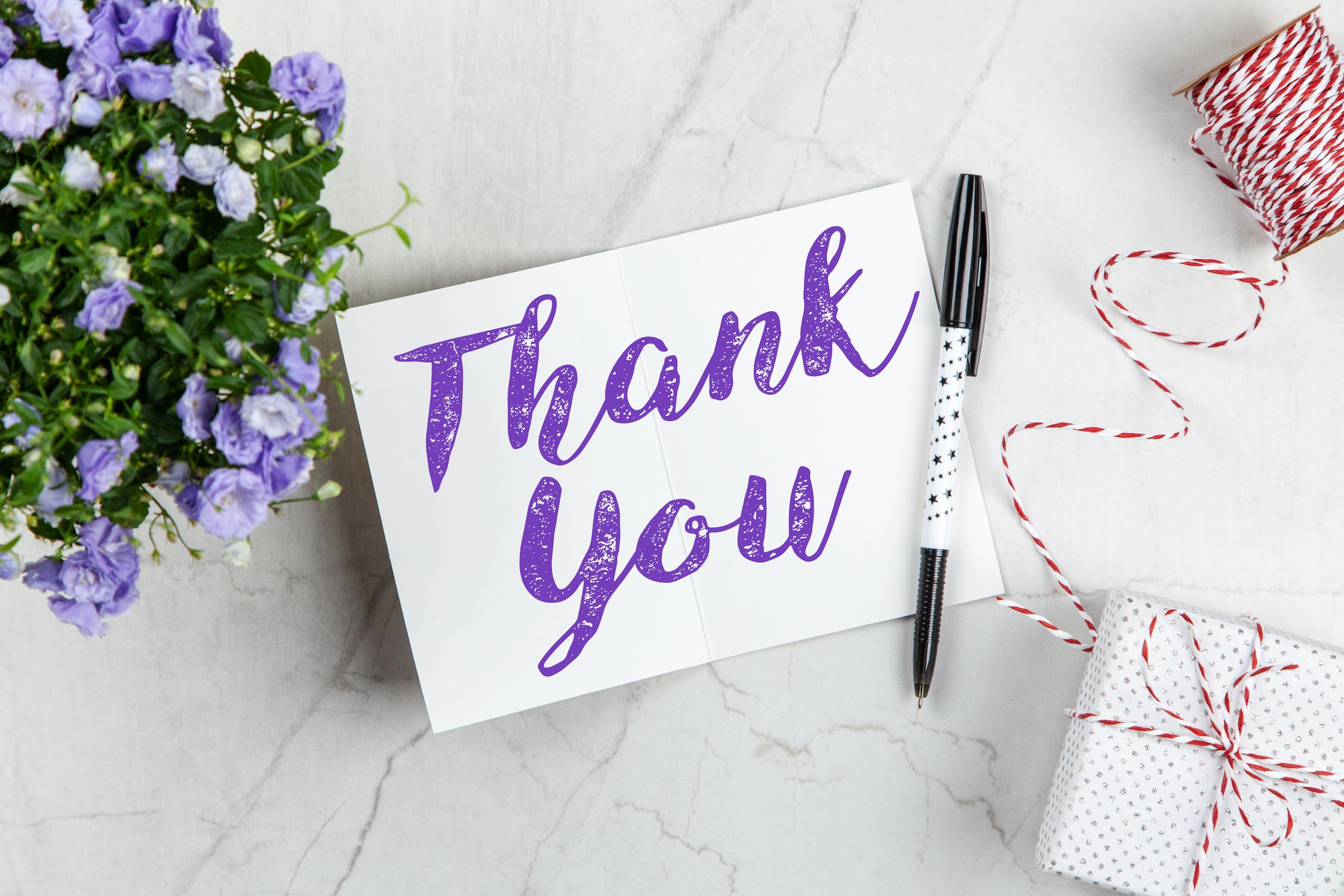 9